学情监测云平台
丽升信息技术有限公司
可存放多次考试多年数据、跟踪纵向分析
HTML5、CSS3架构；所有报表样式可定制，有样表就能实现
平台展现丰富 PC/平板/手机均能浏览自适应；可全屏浏览
拥有最快最全发布，直接从阅卷数据发布即能供各级单位、学生查询
平台
技术
内容
数据
目录
1
用户类型
2
后台样式
3
权限不同
4
统计范围
5
动态图形
6
动态表头
7
导入导出
8
还能做什么
9
结束语
用户类型
监测云
后台样式
后台功能强大，参数根据要求自行定义；
权限不同
角色不同
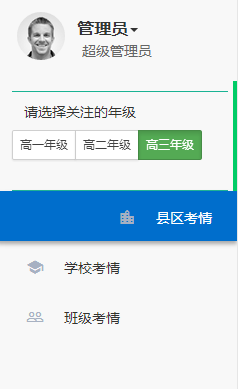 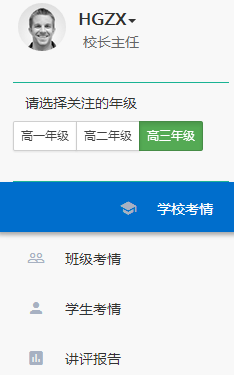 查看不同
报表样式
上线情况： 总分及各科上线统计
考试质量： 总分及各科得分情况、均分、标准差、     Z分数等各项指标
分数分布：总分及各科分数或名次的分布情况
偏弱学科分析、关注生分析、整体轨迹分析
上线统计方式：全校贯通、层次贯通、指定分数
各项报表均可查看学生、班级、学校、区县、市州等各级数据
报表样式
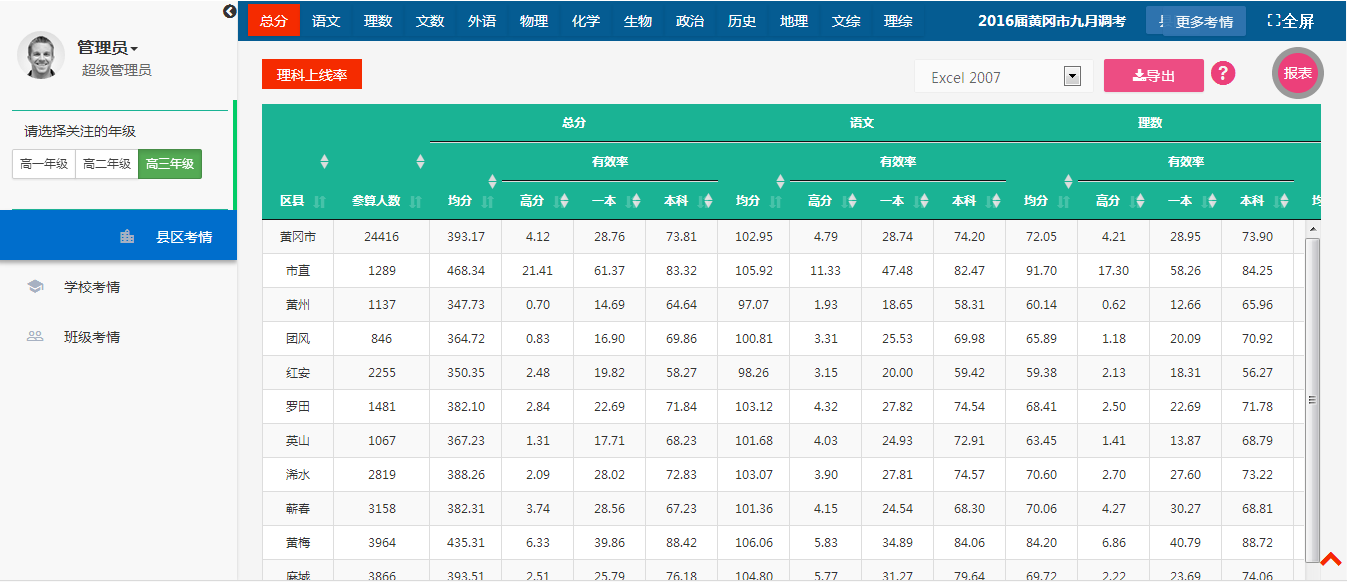 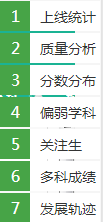 报表样式
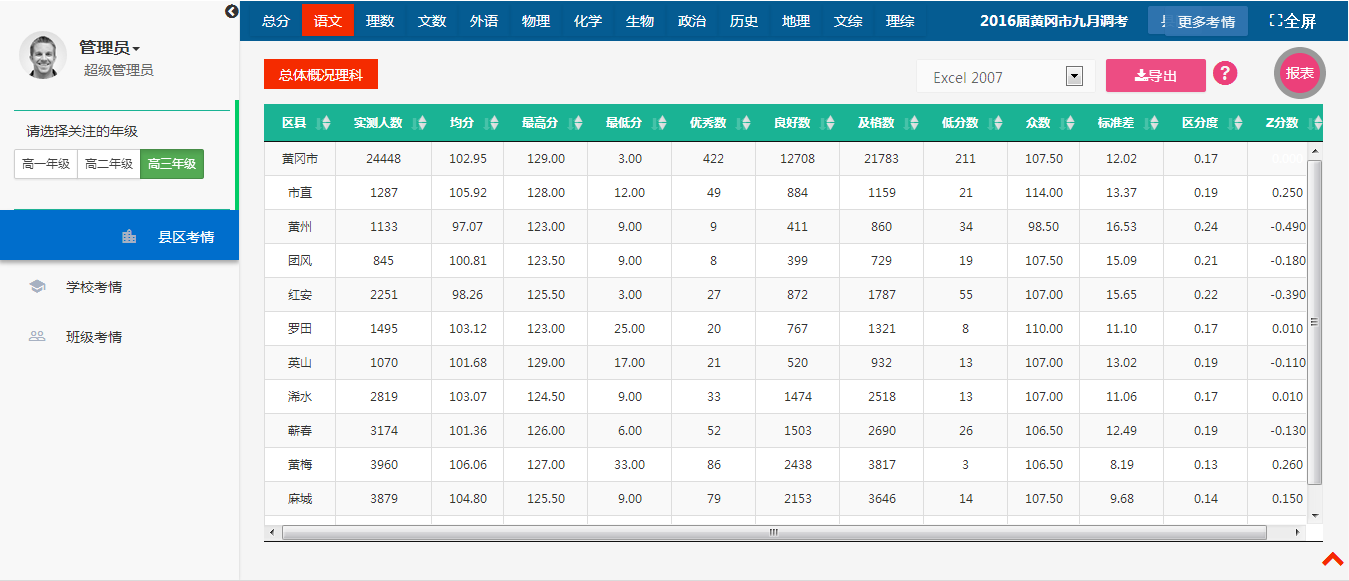 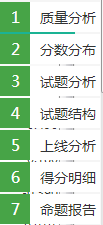 统计范围
统计自行设置，动动手指就行
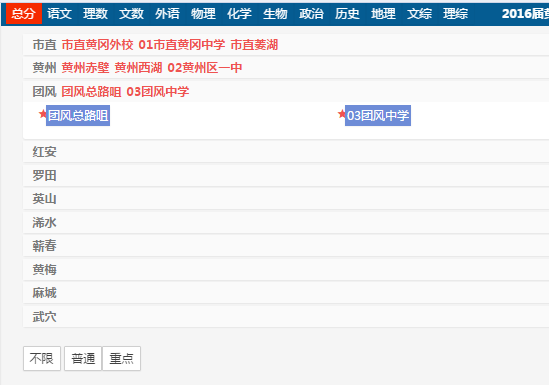 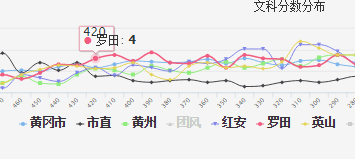 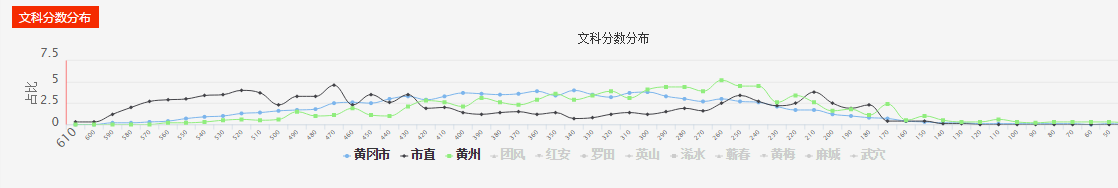 统计范围
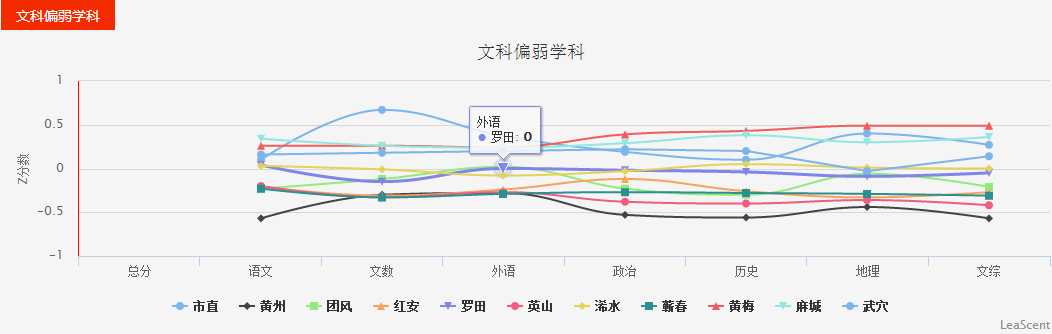 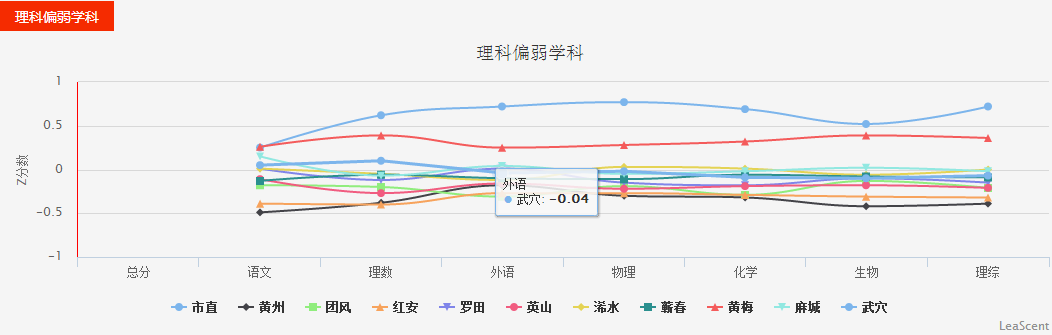 动态图形
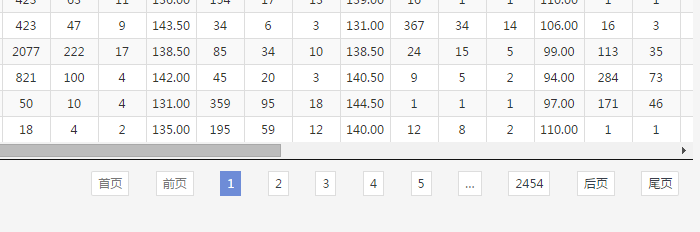 自动分页
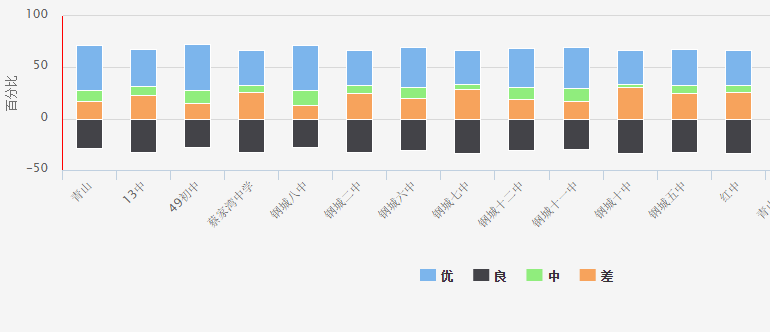 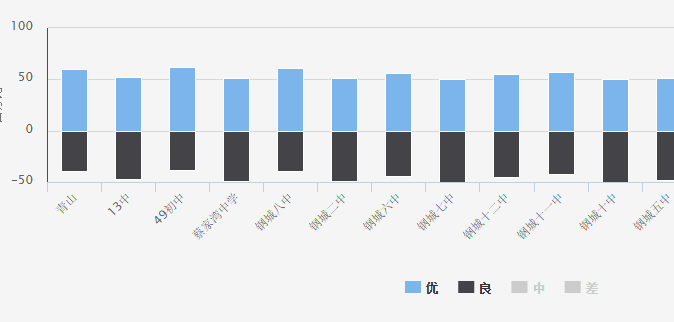 动态表头
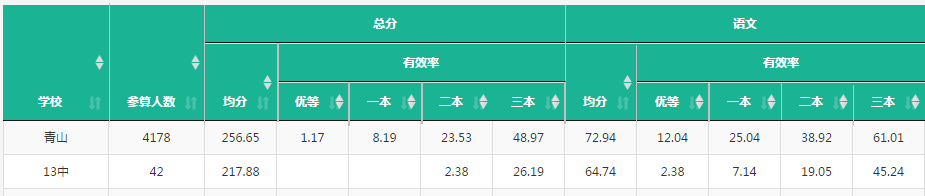 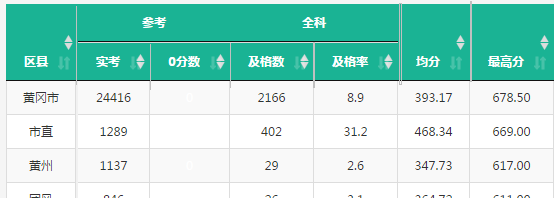 点我排序
表头随便排层次关系清晰，表头动态排序
导入导出
为客户提供完美的二次开发方案，看不够？
              导出您自己折腾
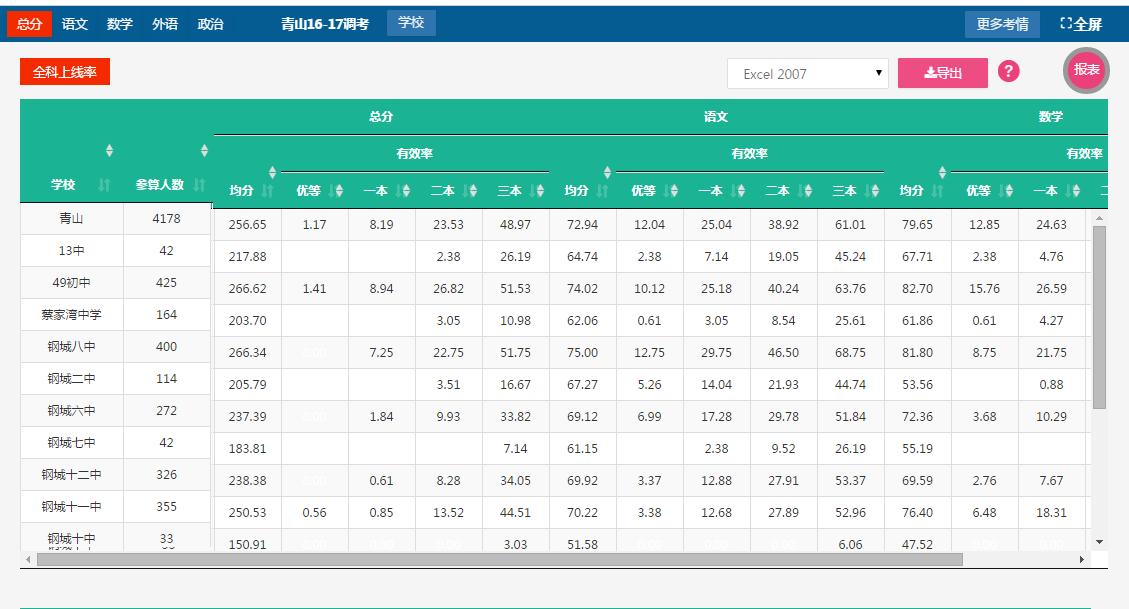 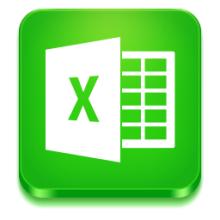 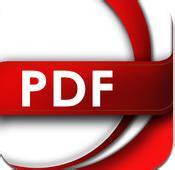 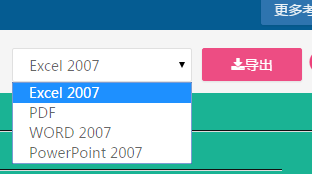 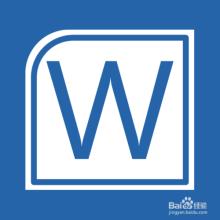 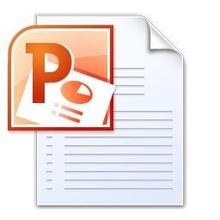 还能做什么
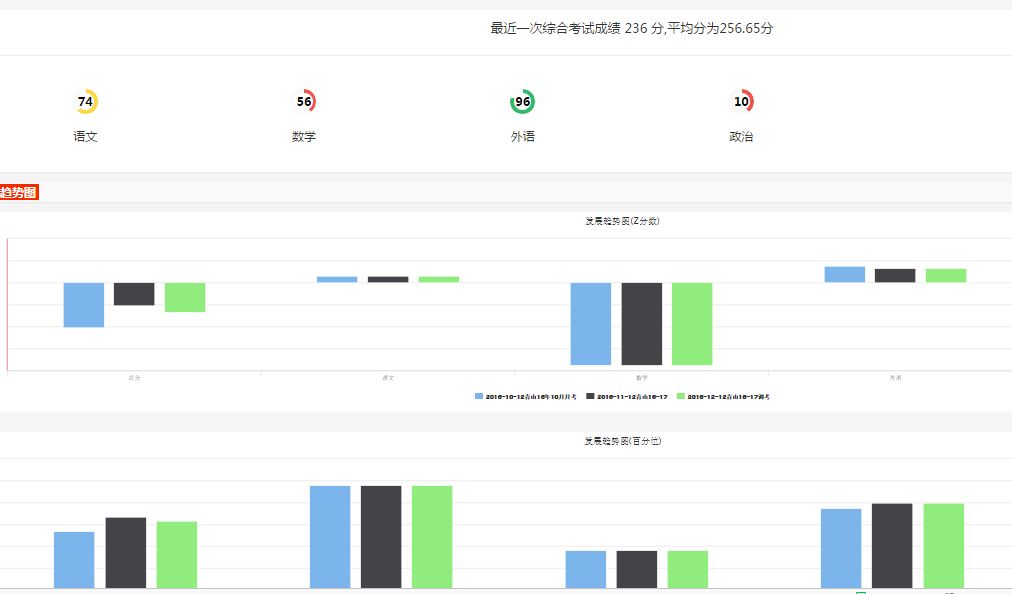 老师、考生查查看
查成绩、查进步、
查薄弱点
多次考试跟踪
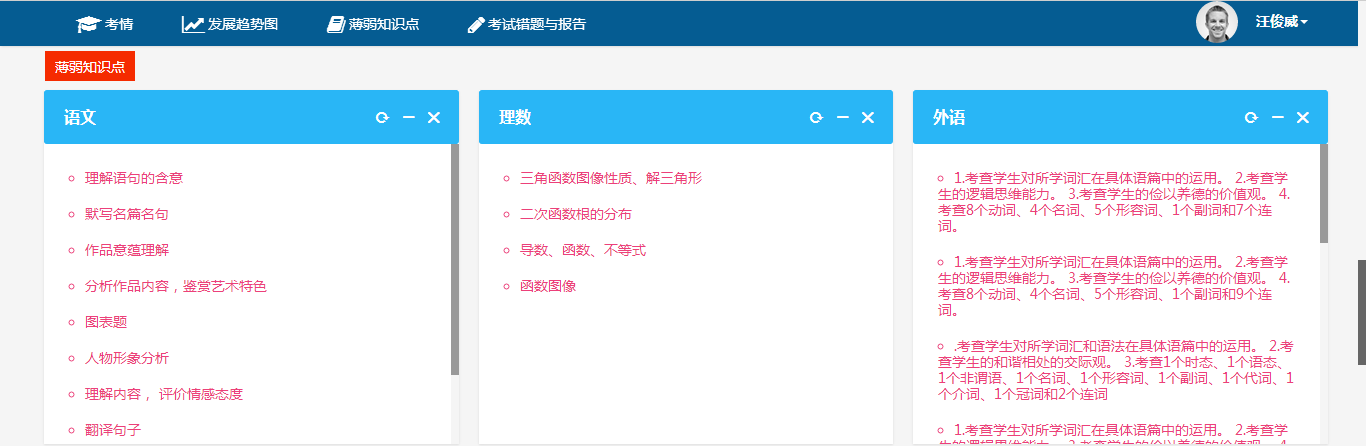 还能做什么
查成绩、查进步、查薄弱点、每次考试详细点
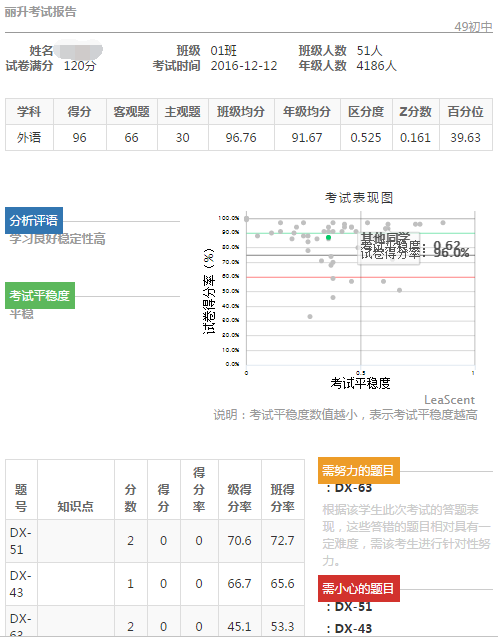 还能做什么
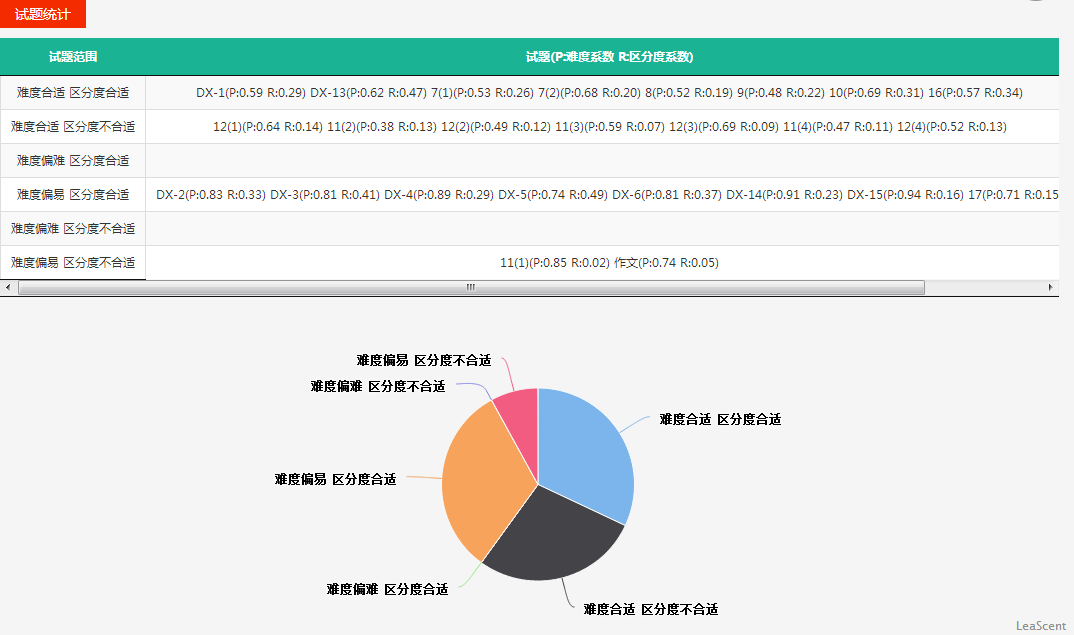 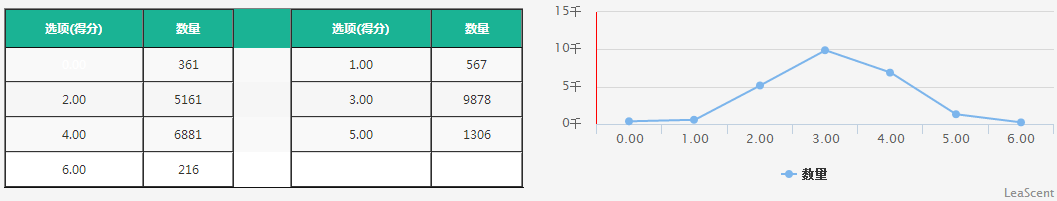 还能做什么
点关注、选最爱
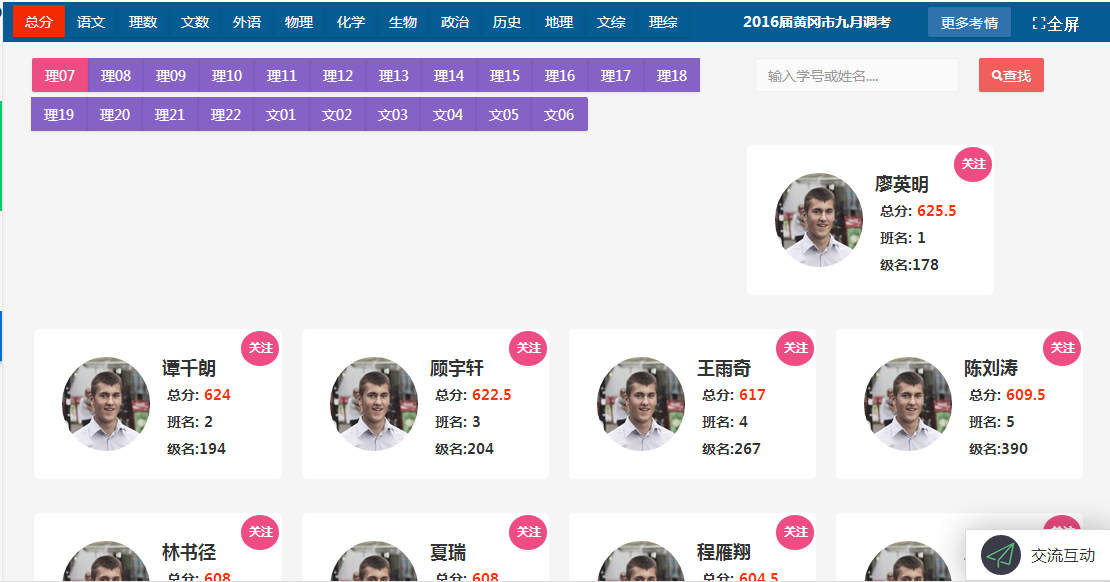 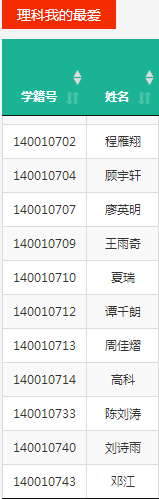 还能做什么
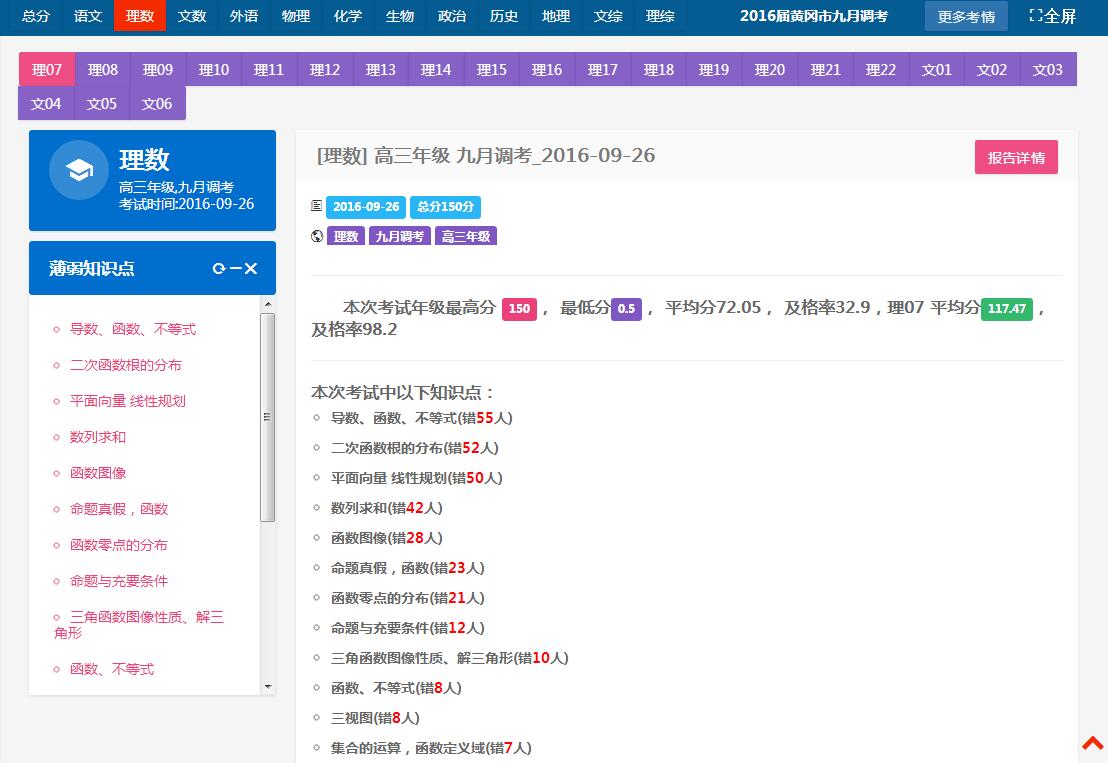 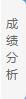 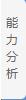 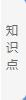 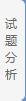 还能做什么
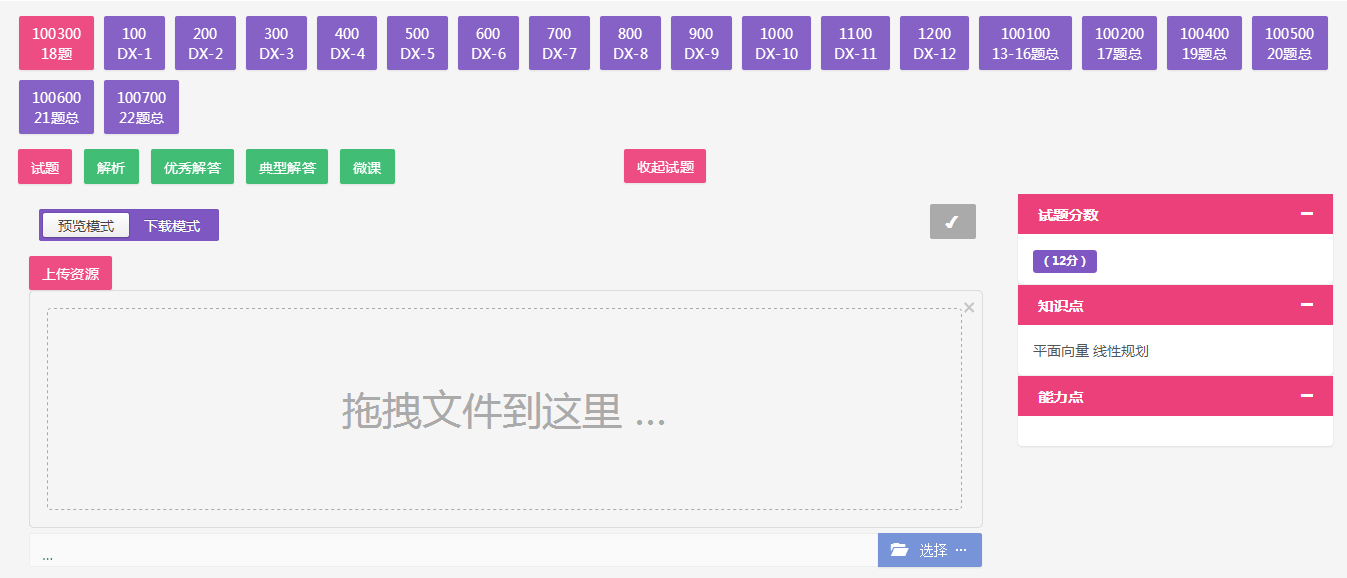 上传试题、解析、微课等，以便于学生学习
还能做什么
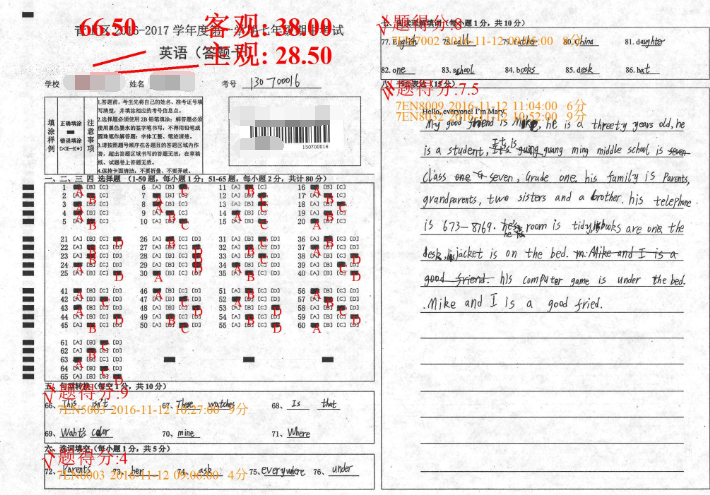 老师改了什么？我错哪里？
还能做什么
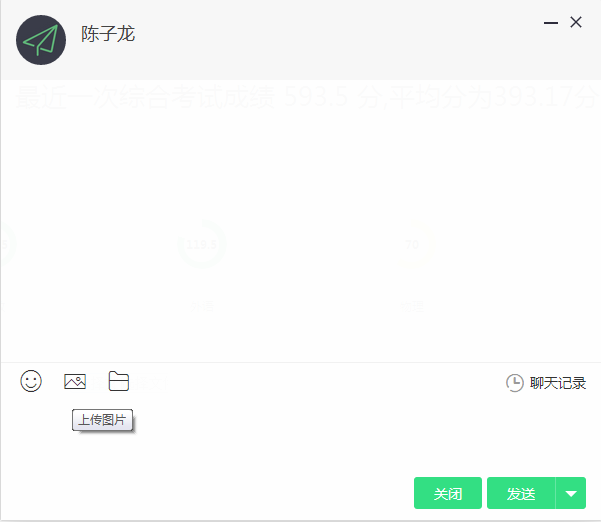 师生互动
发图片
发文件
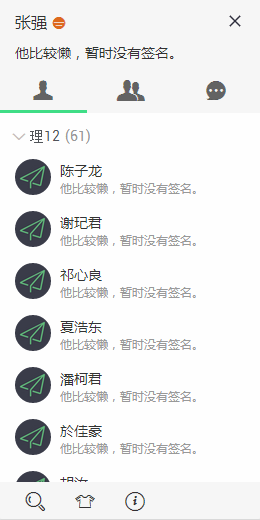 我们的承诺
只要
您需要
我们就能实现
丽升信息技术有限公司
谢
谢
观
看